Introduction to:
PROBABILITY
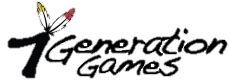 Probability
What are the chances of getting a certain outcome from an event?
Example #1: Flip a Coin

What are the chances of getting tails when you flip the coin?
How likely is it that you will get tails?
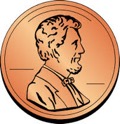 Probability Terms
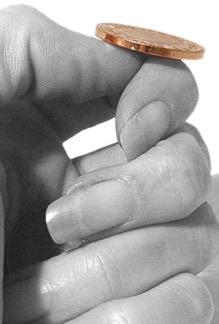 Each time you flip the coin is one event , that is 1 time that you do something
Each time you flip the coin…
There is an equal chance of getting heads or tails


 There are two possible outcomes , an outcome is what happened
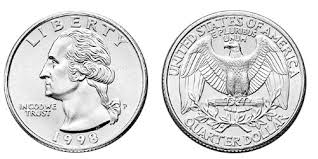 Probability is how likely something is to happen
With coins, unless you are cheating, probability of getting heads is 50%, that is ONE-HALF of the time your coin should land on heads
If the probability is 0, we say something is impossible
An IMPOSSIBLE event is one that never happens.
What is the probability that your coin will land on a flower?
The probability is ZERO.
We do not have flowers, just heads or tails.
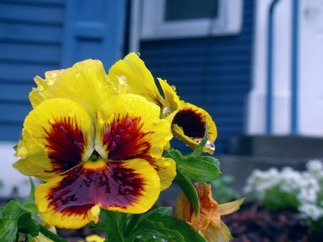 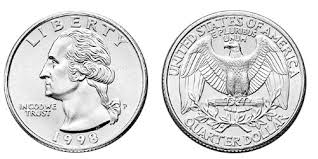 What is the probability that your coin will land on a flower?
The probability is ZERO.
We do not have flowers, just heads or tails.
It is IMPOSSIBLE.
It will happen 0 times that your coin lands on a flower.
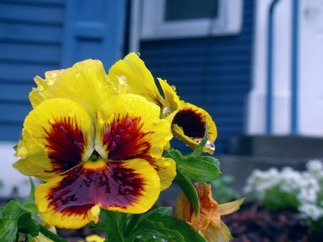 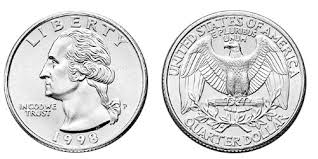 If the probability is 100%, we say something is certain.
A CERTAIN event is one that always happens.
What is the probability that a quarter will land on a side that is silver?
The probability is 100%.
Both sides are silver.
It will always happen that a quarter lands on a silver side.
It is CERTAIN.
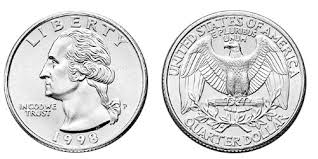 Now let’s use what you know about PROBABILITY 
with another example





Not with a coin but with…
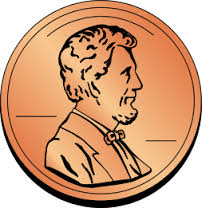 Guinea Pigs!
Ex. #2
I have two guinea pigs. Both are girls.
Ex. #2
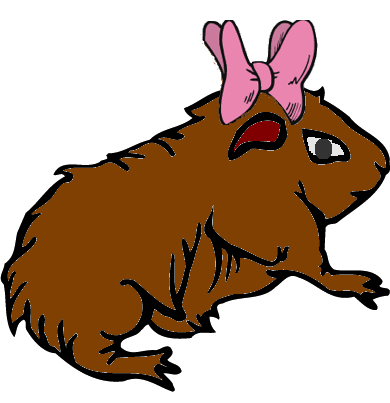 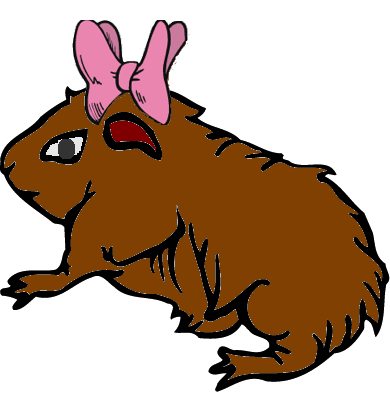 What is the probability, if I pick up a guinea pig that it would be a female?
?
The probability of getting a female guinea pig is 100%.  It will always happen.
click here:
www.7generationgames.com
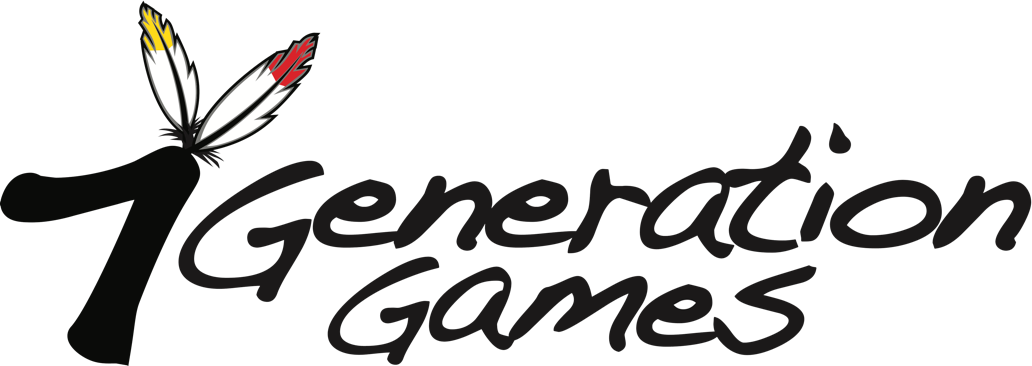